Figure 5. Grand-averaged event-related brain potentials elicited at electrodes PO7/PO8 in the 400-ms interval following ...
Cereb Cortex, Volume 22, Issue 7, July 2012, Pages 1554–1563, https://doi.org/10.1093/cercor/bhr231
The content of this slide may be subject to copyright: please see the slide notes for details.
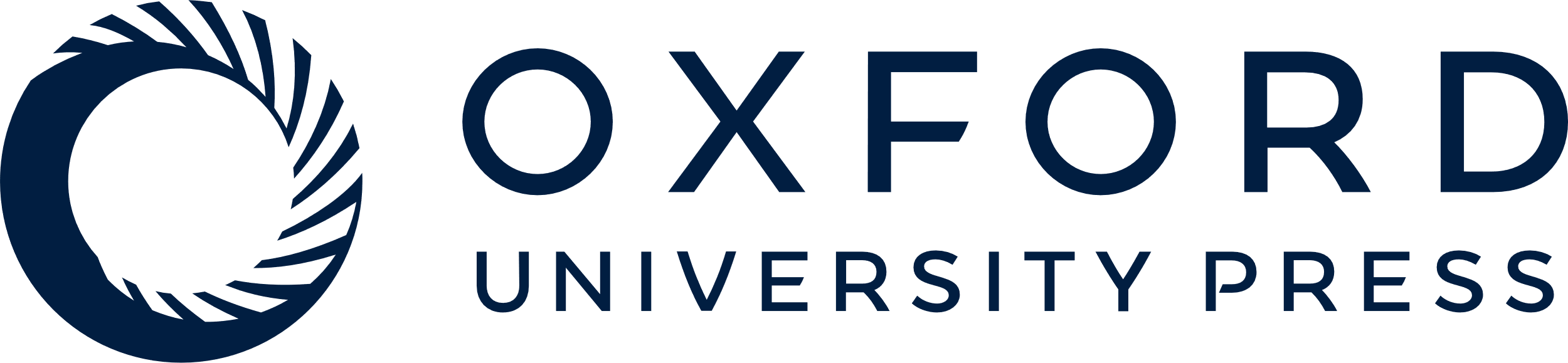 [Speaker Notes: Figure 5. Grand-averaged event-related brain potentials elicited at electrodes PO7/PO8 in the 400-ms interval following stimulus onset, relative to a 200-ms prestimulus baseline, for fast (black lines) and slow (gray lines) distracter-present trials, respectively. Left panel: Contra- and ipsilateral waveforms elicited by the fast RT group. Central panel: Contra- and ipsilateral waveforms elicited by the slow RT group. Right panel: PCN difference waveforms obtained by subtracting ipsilateral from contralateral activity for both fast and slow distracter trials.


Unless provided in the caption above, the following copyright applies to the content of this slide: © The Author 2011. Published by Oxford University Press. All rights reserved. For permissions, please e-mail: journals.permissions@oup.com]